Empirické metody v gramatické analýze
Radek Šimík
(ve spolupráci s Janem Chromým)
16. 2. 2021
Obecná náplň
Teoretická část
seznamování se s různými metodami empirického výzkumu gramatiky

Praktická část
provedení společného výzkumu
Teoretická část: Metody
Zaměříme se na pět metod:
hodnocení přijatelnosti
čtení vlastním tempem
sledování očních pohybů
paradigma vizuálního světa
elicitace jazykové produkce
Praktická část: Výzkum
Projdeme si celým výzkumem:
teoretické pozadí a výzkumná otázka
design experimentu
příprava podnětů
sběr dat
vyhodnocení výsledků
Moodle
Empirické metody v gramatické analýze
https://dl1.cuni.cz/course/view.php?id=3484 
heslo: metody
Literatura
je třeba znát
Chromý, J. (2014): Práce s empirickými daty. Praha: Karolinum.

různé studie k konkrétním metodám
vždy v Moodlu
Požadavky k atestaci
aktivní účast na semináři (max. 2 absence)
průběžné plnění úkolů (např. zodpovězení otázek k textu)

(účast na experimentu v LABELS)
http://labels.ff.cuni.cz/ 

práce na tvorbě a administraci experimentu
průběžně během semestru
Téma našeho experimentu
Běžte prosím na Moodle a vyplňte dotazník Hodnocení přijatelnosti.
Syntaktické ostrovy
Výraz s čím ve (2) odpovídá příslovečnému určení s opravou auta v (1). Jedná se o tzv. filler–gap dependency.
Ptal jsem se, jestli mu můžeme pomoct s opravou auta.
Ptal jsem se, s čím mu můžeme pomoct __.

V souvětí (3) je s čím v ještě vyšší strukturní pozici. Jedná se o tzv. dlouhý pohyb (long-distance movement/displacement/extraction).
Ptal jsem se, s čím si myslí, [že mu můžeme pomoct __].			(ČNK)

V souvětích (4) a (5) dochází k pohybu z tzv. syntaktického ostrova (island), což vede k negramatičnosti/nepřijatelnosti.
*Ptal jsem se, s čím si myslí [to, že mu můžeme pomoct __].
*Ptal jsem se, s čím měl radost, [protože mu můžeme pomoct __].
Metoda 1
Hodnocení přijatelnosti
Přehled diskuze
Deskriptivní vs. teoretická gramatika
Přijatelnost vs. ostatní podobné koncepty
Další způsoby využití introspekce
Varianty odpovědi – výběr, škály
Neformální vs. formální hodnocení; lingvisti vs. laici
Introspekce vs. behaviorální metody; online vs. offline
Deskriptivní vs. teoretická gramatika
Deskriptivní gramatika
Doklady → Zobecnění (indukce)
netušil, že veze lupiče vs. netušil, koho veze
netušil, že odstartuje revoluci vs. netušil, co odstartuje

Zobecnění: Je-li v češtině v obsahové vedlejší větě přítomno tázací zájmeno, klade se na začátek věty (srov. např. japonština).
Vzorec: V [že V NP] vs. V [INTER V]
Deskriptivní vs. teoretická gramatika
Gramatika jako teorie
Doklady → Zobecnění → Hypotézy → Teorie (indukce)
Teorie predikují („předpovídají“), co je možné a co není.
Teorie → Hypotézy → Predikce
Teorie/Hypotéza (např. České tázací zájmeno v obsahové větě plní funkci spojky.)
Predikce: 	(1) V [INTER V] 	vs. (2) *V [V INTER]
			(1) netušil, koho veze 	vs. (2) *netušil, (že) veze koho
Naše teorie může predikovat, že (1) je gramatické a (2) negramatické.
Testování predikcí
Teorie je nutné ověřovat, tj. srovnávat predikce se skutečností.
Predikce: 	(1) V [INTER V] 	vs. (2) *V [V INTER]
		(1) netušil, koho veze 	vs. (2) *netušil, (že) veze koho
Korpus
Najdeme-li (2), pak je třeba teorii revidovat (srov. netušil, koho veze kam)
Nenajdeme-li (2), pak je skutečnost kompatibilní s teorií; absence důkazu však neznamená důkaz absence.
Hodnocení přijatelnosti
Nepřijatelnost se tradičně vnímá jako důkaz absence.
Tento přepoklad je kontroverzní; naprostá většina disciplín důkaz absence vůbec nevyužívá.
Výhodou je jednoduchost a rychlost; důkaz absence výrazně usnadňuje bádání.
Přijatelnost vs. gramatičnost
Přijatelnost
je subjektivní (tj. na pozorovateli závislá) vlastnost jazykového výrazu.
Výrazy mohou být více či méně přijatelné z mnoha různých důvodů.

Gramatičnost se užívá ve dvou smyslech
Gramatická přijatelnost
[led] (srov. [let]) je foneticky nepřijatelná výslovnost českého slova led
umyl podlaze (srov. umyl podlahu) je gramaticky nepřijatelná verbální fráze
Existence výrazu z hlediska gramatické teorie (tj. v jistém smyslu objektivní vlastnost)
Člověk, kterého kočka, která prý jeho sousedovi, se kterým má rozepře, utekla, pokousala, přišel na pohotovost.
	je gramatická, avšak nepřijatelná věta
Na pohotovost přišel člověk, kterého pokousala kočka, která prý utekla jeho sousedovi, se kterým  má rozepře.
	je gramatická a přijatelná věta
Přijatelnost vs. přirozenost, úzus apod.
Přijatelnost (acceptability)
Nevýhodou je, že se nejedná o všeobecně známou vlastnost jazykových výrazů.
Je třeba dobře vysvětlit (např. za pomocí příkladů), co se vlastně hodnotí.

Alternativy
Přirozenost (naturalness): Dobrá alternativa. Není příliš specifická a obsahově blízká přijatelnosti.
Vhodnost: Relativní pojem („vhodný vzhledem k čemu?“).
Úzus („používáte někdy XY?“, „slýcháte někdy XY?“): Příliš nedoporučuji. Zavádí přílišnou kognitivní komplexitu – účastník experimentu musí přemýšlet nad tím, jestli něco používá či slýchá.
Správnost: Problematický kvůli úzkému sepětí s preskripcí.

V každém případě je třeba se vymezit vůči preskripci.
Další druhy intuitivního hodnocení
Přijatelnost (morfosyntax)
umyl podlaze
Přijatelnost v kontextu / v situaci (pragmatika)
A:	Kterou knihu jsi četla?
B:	Četla jsem knihu.
Hodnocení pravdivosti (sémantika)
Je věta (2) pravdivá v kontextu (1)?
V parku byly tři veverky. Každá veverka hledala schovaný oříšek.
Schované byly tři oříšky.
Další druhy intuitivního hodnocení
Hodnocení shody mezi obrázkem a větou (sémantika)
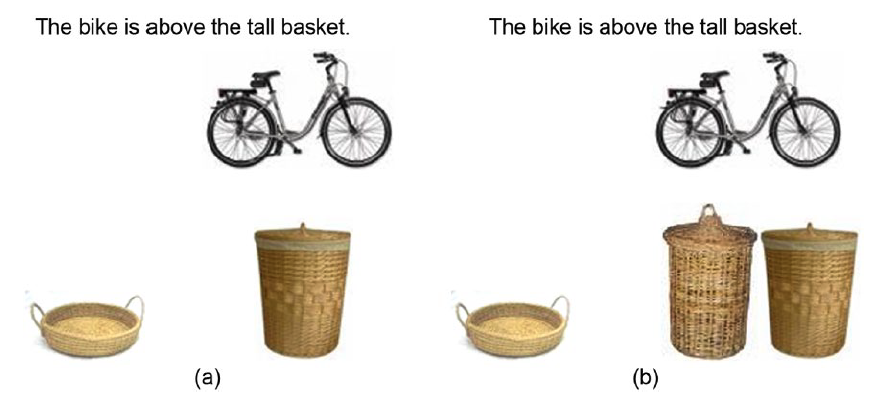 Jiang, N. et al. (2017): The activation of grammaticalized meaning in L2 processing: Toward an explanation of the morphological congruency effect. International Journal of Bilingualism 21(1), 81-98.
Užitečné reference
Literatura k experimentální metodologii obecně
Arunachalam, S. (2013): Experimental methods for linguists. Language and Linguistics Compass, 7(4), s. 221–232. https://doi.org/10.1111/lnc3.12021
Literatura k hodnocení přijatelnosti
Schütze, C. (2016): The Empirical Base of Linguistics: Grammaticality Judgments and Linguistic Methodology. Berlin: Language Science Press.
Schütze, C. – Sprouse, J. (2010): Judgement data. In: R. Podesva – D. Sharma (eds.): Research Methods in Linguistics. Cambridge: Cambridge University Press, s. 27-50.
Gibson, E. – Fedorenko, E. (2010): Weak quantitative standards in linguistics research. Trends in cognitive sciences, 14(6), s. 233–234.
Gibson, E. – Fedorenko, E. (2013): The need for quantitative methods in syntax and semantics research. Language and Cognitive Processes, 28, s. 88–124.
Sprouse, J. – Schütze, C. – Almeida, D. (2013): A comparison of informal and formal acceptability judgments using a random sample from Linguistic Inquiry 2001–2010. Lingua, 134, s. 219–248.
Häussler, J. – Juzek, T. (2017): Hot topics surrounding acceptability judgment tasks. In: S. Featherston – R. Hörnig – R. Steinberg – B. Umbreit – J. Wallis (eds.): Proceedings of Linguistic Evidence 2016. https://doi.org/10.15496/publikation-19039
Hodnocení pravdivosti (truth-value judgment task)
Gordon, P. (1996): The truth-value judgment task. In: D. McDaniel – C. McKee – H. S. Cairns (eds.): Methods for assessing children’s syntax. Cambridge, MA: MIT Press, s. 211–231.
Hodnocení shody mezi obrázkem a větou (sentence–picture matching task)
Gordon, P. (1996): The truth-value judgment task. In: D. McDaniel – C. McKee – H. S. Cairns (eds.): Methods for assessing children’s syntax. Cambridge, MA: MIT Press, s. 211–231.
Úkoly
Do 25. 2. 10:00
přečíst/osvěžit
Chromý, J. (2014): Práce s empirickými daty. Praha: Karolinum.
Arunachalam, S. (2013): Experimental methods in linguistics. Language and Linguistics Compass, 7(4), s. 221–232.
Do 2. 3.
přečíst
Dąbrowska, E. (2010): Naive v. expert intuitions: An empirical study of acceptability judgments. The Linguistic Review, 27, s. 1–23.
zvláště se zaměřit na části Method a Discussion
Sprouse, J. – Hornstein, N. (2013): Experimental syntax and island effects: Toward a comprehensive theory of islands. In: Sprouse, J. – Hornstein, N. (eds.): Experimental syntax and island effects, s. 1-17. Cambridge: Cambridge University Press.
pouze prvních pět stránek